PHÒNG GIÁO DỤC VÀ ĐÀO TẠO QUẬN LONG BIÊN
TRƯỜNG MẦM NON THẠCH CẦU
LÀM QUEN VĂN HỌC
THƠ: BÉ TẬP ĐI XE ĐẠP
Lứa tuổi: Mẫu giáo lớn (5 – 6 tuổi)
Giáo viên: Nguyễn Thị Phượng
Năm học: 2022-2023
I. Mục đích yêu cầu:
* Kiến thức:
- Trẻ nhớ tên bài thơ, tên tác giả.
- Trẻ hiểu nội dung bài thơ: Nói về bạn nhỏ được bố mua cho chiếc xe đạp và bạn nhỏ đã được mẹ dạy tập đi, bạn nhỏ rất thích thú và tập trung đạp. Và bạn nhỏ cũng không quên tham gia giao thông đúng cách. 
* Kỹ năng:
- Trẻ đọc thuộc lời bài thơ, không ngọng, đọc thơ diễn cảm.
- Trẻ cảm nhận được âm điệu tha thiết của bài thơ.
* Thái độ:
- Trẻ biết tham gia giao thông đúng cách.
II. Chuẩn bị:
* Đồ dùng của cô:
- Tranh minh họa cho bài thơ : Bé tập đi xe đạp
 Video bài thơ: Bé tập đi xe đạp
 Nhạc bài hát: Bác đưa thư vui tính.
 Bảng tương tác, que chỉ. 
*  Đồ dùng của trẻ:
- Tranh vẽ, bút sáp màu, màu nước, giấy.
1. Ổn định tổ chức:
Cô và trẻ cùng hát và
vận động theo nhạc bài hát: 
“Bác đưa thư vui tính”
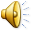 2. Phương pháp hình thức tổ chức
Cô giới thiệu tên bài thơ và tên tác giả:
Bài thơ: Bé tập đi xe đạp
Tác giả: Cao Thúy Hưng
Mời các bé lắng nghe 
cô đọc lần 1 nhé!
Cô đọc lần 2
(kèm tranh minh họa và đàm thoại)
Dạy trẻ đọc thuộc lòng
 và diễn cảm bài thơ
(Trẻ đọc theo các hình thức khác nhau: Tổ, nhóm, cá nhân,…)
Mời các bé
 cùng đọc lại bài thơ nào!
(Trẻ đọc cùng video)
Cô và trẻ cùng nhau vẽ những chiếc xe đạp thật đẹp để trang trí cho lớp học thêm đẹp nào!
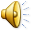 Kính chúc các thầy cô giáo 
mạnh khỏe – hạnh phúc
Năm học: 2018 - 2019